Bµi 52
um - up
  ­
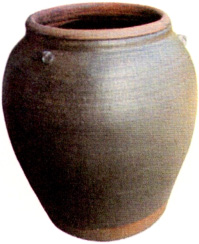 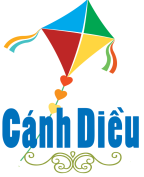 Bµi 52: um – up­
um
up
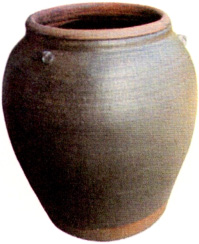 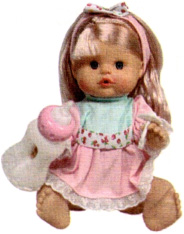 bóp bª
chum
um - up
um - up
um - up
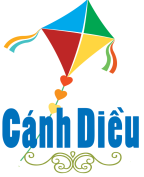 Bµi 52: um – up­
um
up
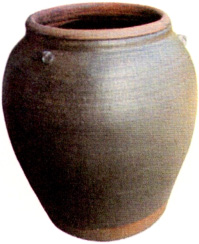 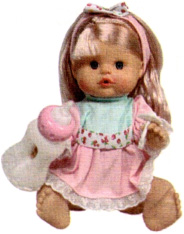 bóp bª
chum
2. T×m tiÕng nµo cã vÇn um? tiÕng nµo cã vÇn up?
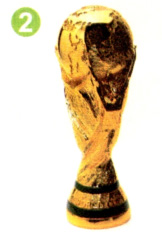 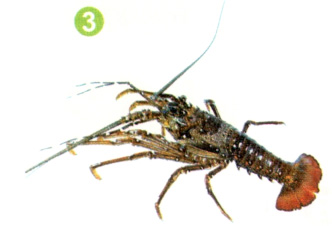 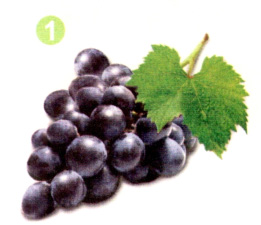 t«m hïm
chïm nho
cóp
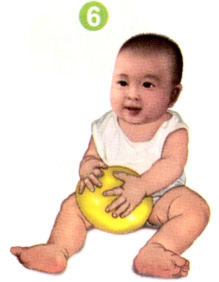 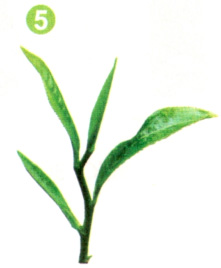 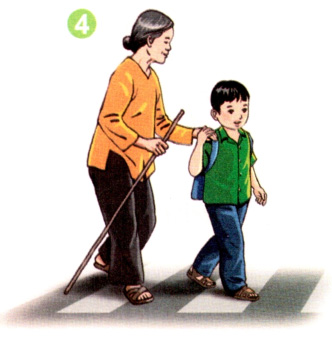 mòm mÜm
gióp ®ì
bóp chÌ
2. T×m tiÕng nµo cã vÇn um? tiÕng nµo cã vÇn up?
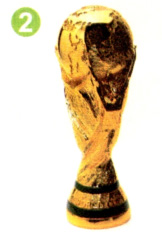 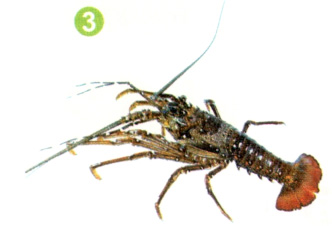 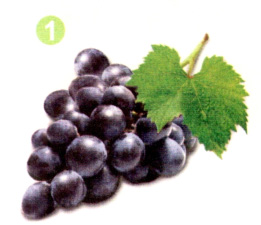 t«m hïm
chïm nho
cóp
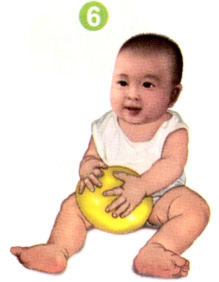 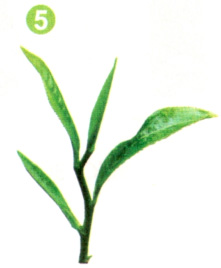 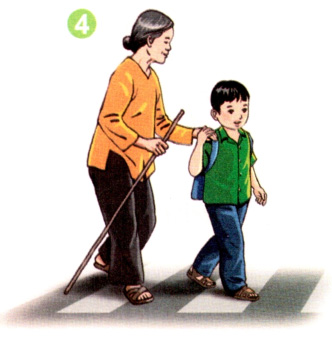 mòm mÜm
gióp ®ì
bóp chÌ
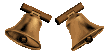 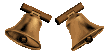 140
160
30
0
130
20
50
60
40
80
170
150
10
70
90
180
100
110
120
9
1
2
3
4
5
6
7
8
THẢO LUẬN NHÓM
T×m nh÷ng tiÕng cã vÇn um vµ tiÕng cã vÇn up.
Yêu cầu 
- Làm việc theo nhóm 8
- Các nhóm tìm chữ cái rồi gắn vào bảng phụ của nhóm mình…
- Nhóm nào tìm được nhiều sẽ giành chiến thắng.
3. TËp ®äc:
Hµ vµ bµ
Hµ nhá mµ ch¨m chØ. Hµ gióp bµ xÕp ®å ë tñ. Hµ nhæ ®¸m cá um tïm ë ngâ. 
	Cã h«m. Hµ gióp bµ ch÷a mò cho bóp bª. Ng¾m Hµ ch¨m chó ®ưa chØ qua lç kim, bµ tñm tØm: “Hµ cña bµ ngé qu¸!”.
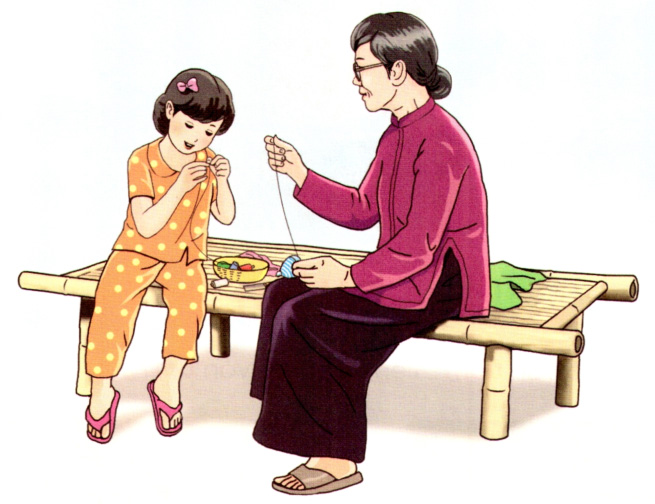 3. TËp ®äc:
Hµ vµ bµ
Hµ nhá mµ ch¨m chØ. Hµ gióp bµ xÕp ®å ë tñ. Hµ nhæ ®¸m cá um tïm ë ngâ. 
	Cã h«m. Hµ gióp bµ ch÷a mò cho bóp bª. Ng¾m Hµ ch¨m chó ®ưa chØ qua lç kim, bµ tñm tØm: “Hµ cña bµ ngé qu¸!”.
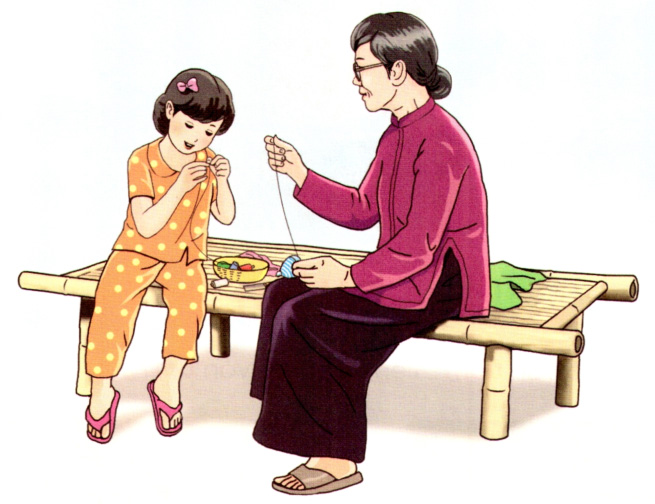 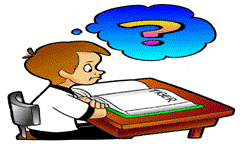 ghÐp ®óng
1) ng¾m Hµ tñm tØm
Hµ
2) ch¨m chØ gióp bµ
b) Bµ
4. TËp viÕt
Gi¸o viªn ®äc cho häc sinh viÕt b¶ng con
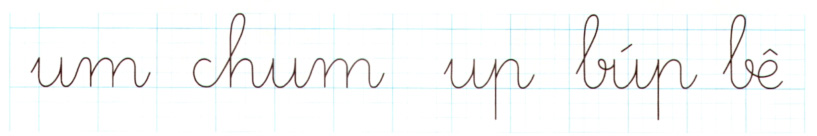 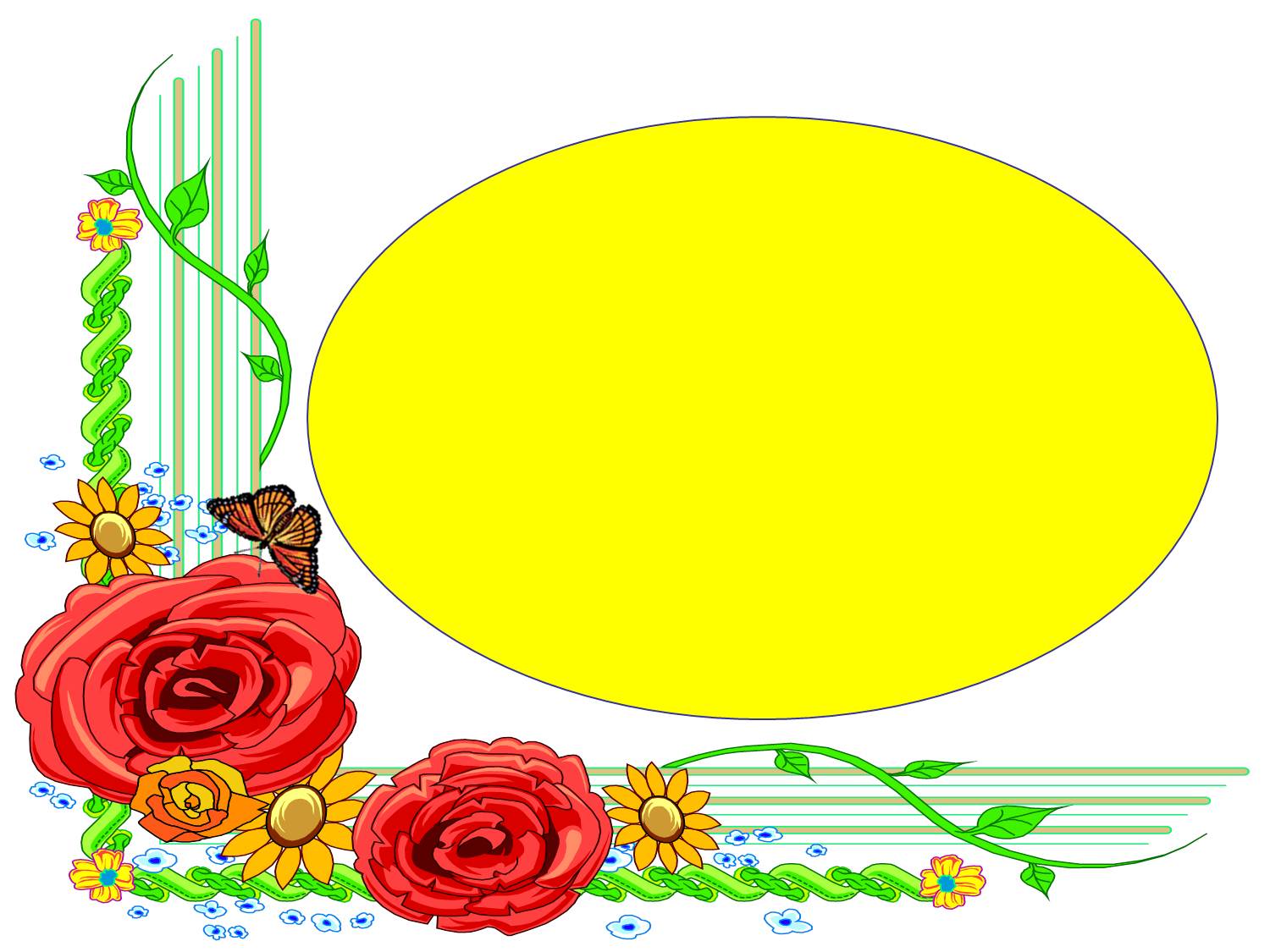 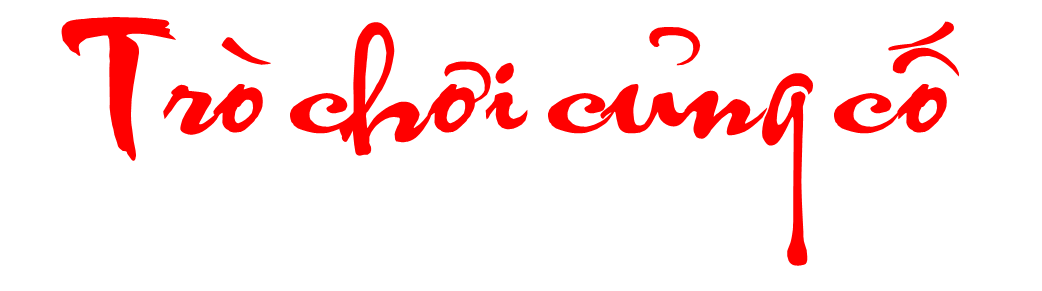 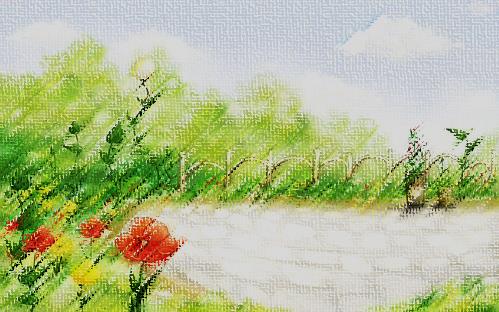 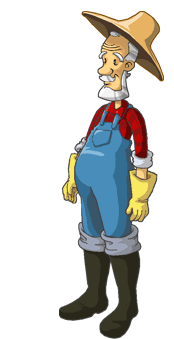 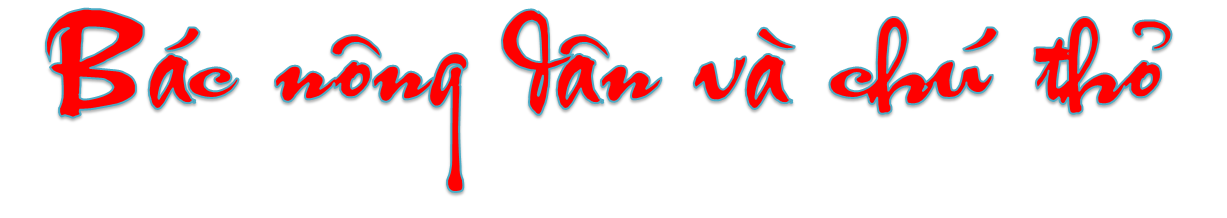 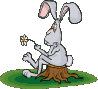 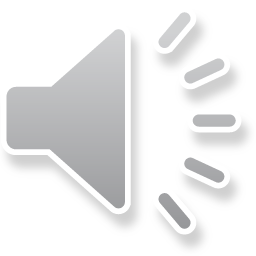 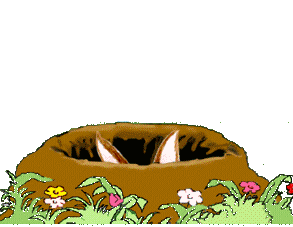 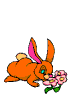 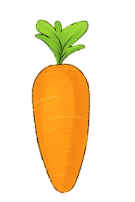 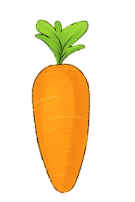 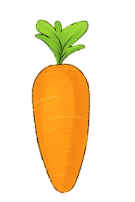 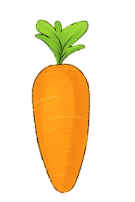 A                B                  C                 D
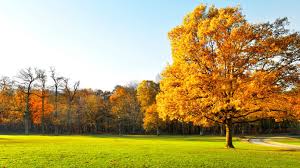 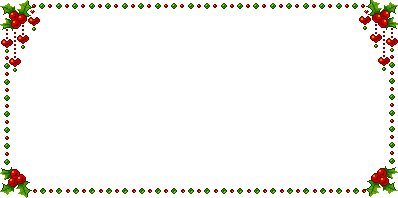 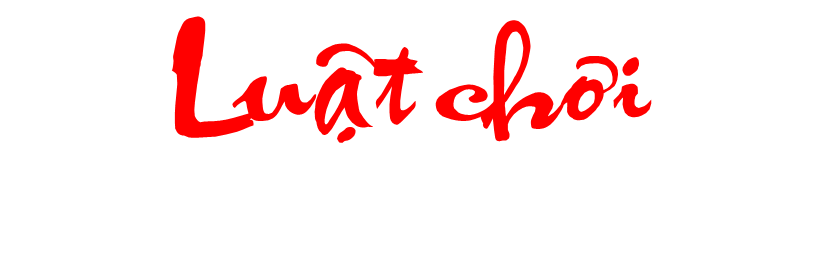 - Học sinh chọn đáp án nào bạn hãy bấm vào củ cà rốt theo đáp án đó.
- Chú thỏ sẽ tự đi đến nhổ cà rốt và sẽ biết được đáp án đúng, sai.
- Cuối cùng bấm vào bác nông dân sẽ ra đáp án đúng.
- Bấm vào màn hình qua slide chứa câu hỏi tiếp theo.
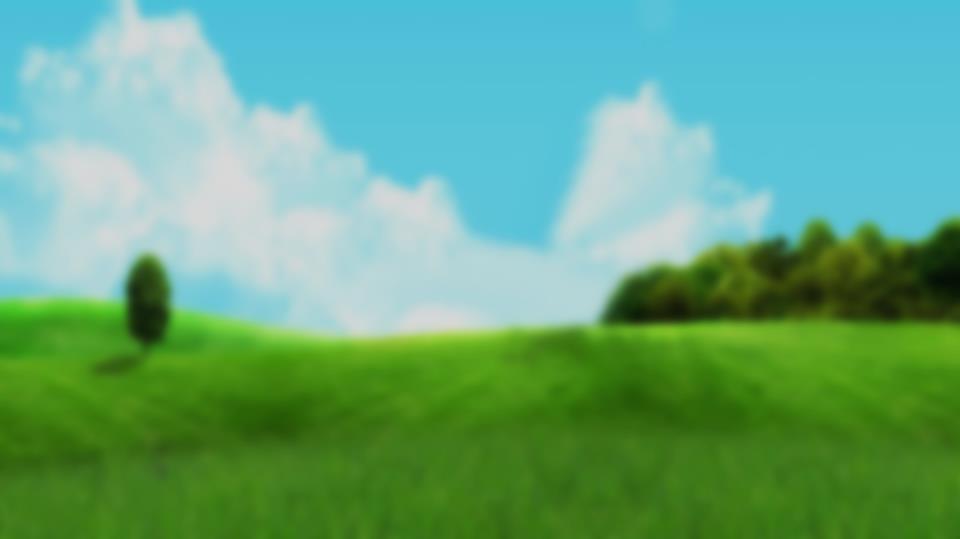 Tìm tiếng có vần “um"
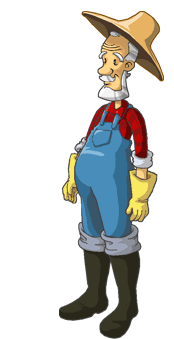 B. Um tïm
A. Ch¨m chó
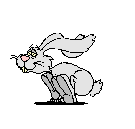 C. Bóp chÌ
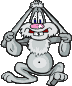 D. XÕp ®å
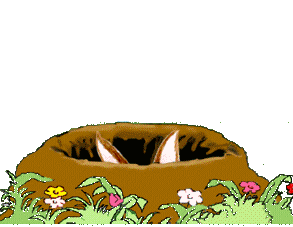 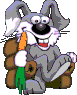 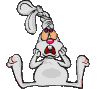 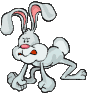 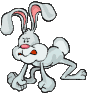 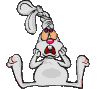 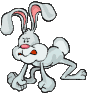 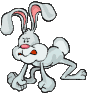 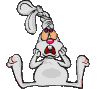 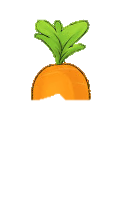 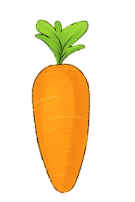 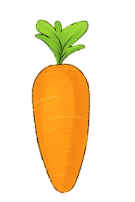 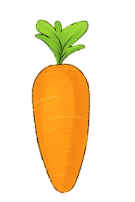 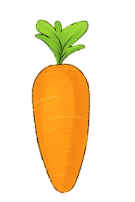 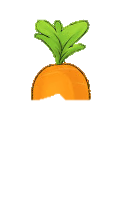 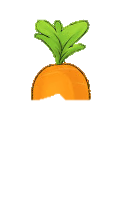 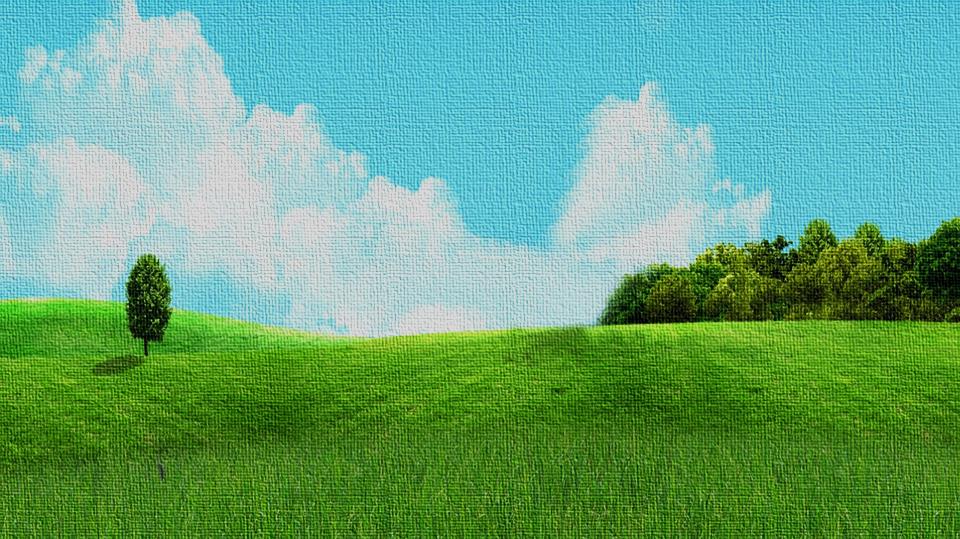 A                    B                     C                    D
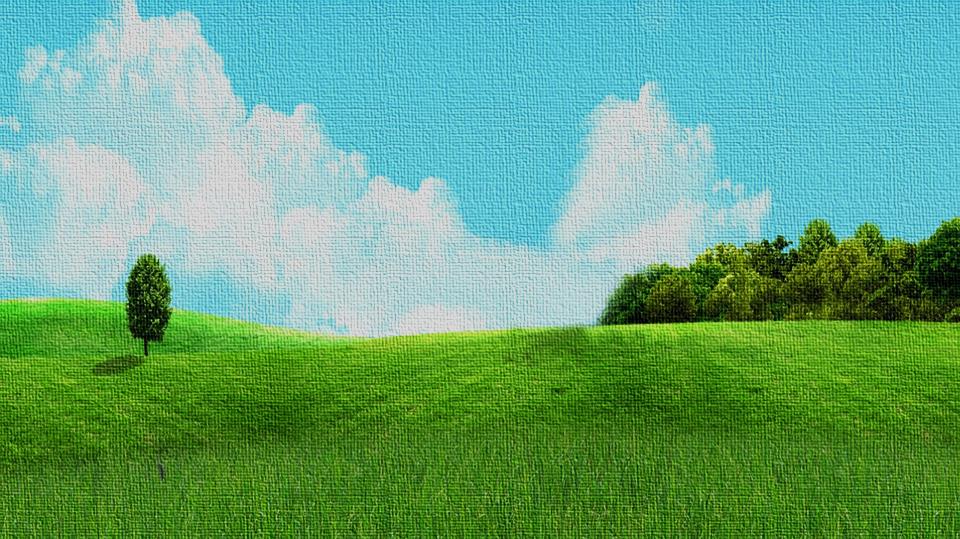 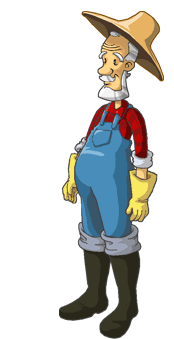 Tìm tiếng có vần “up"
B. Chïm nho
A. Bóp chÌ
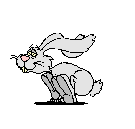 C. Tñm tØm
D. Mïm mÜm
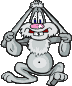 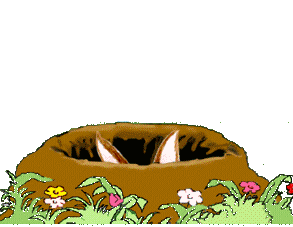 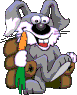 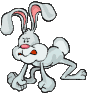 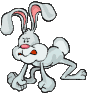 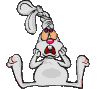 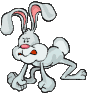 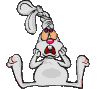 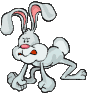 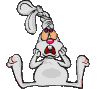 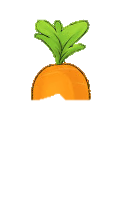 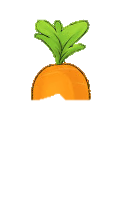 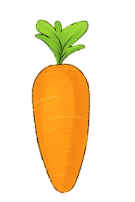 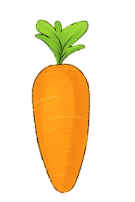 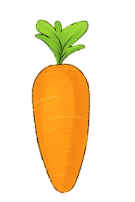 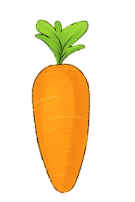 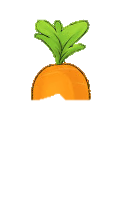 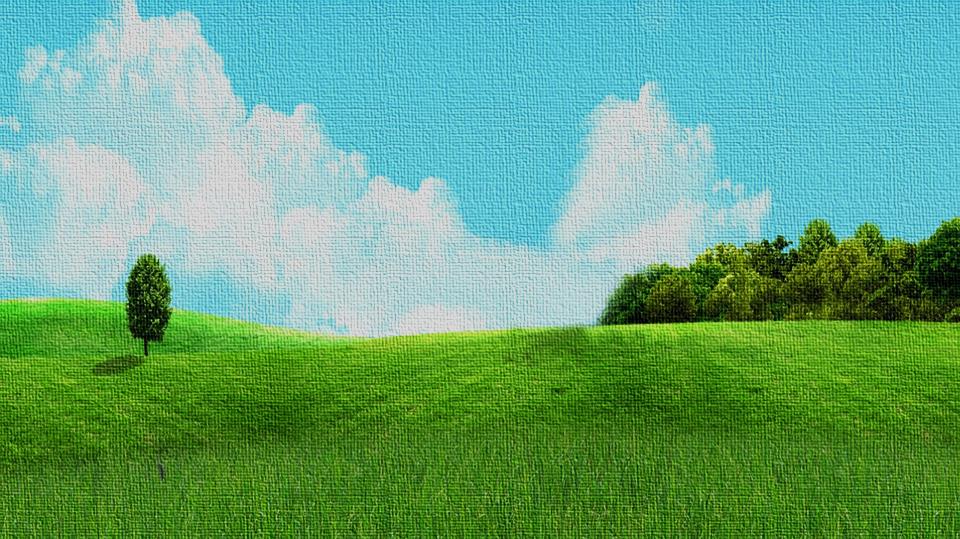 A                    B                    C                    D
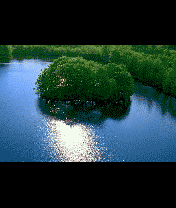 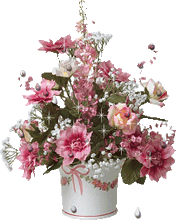 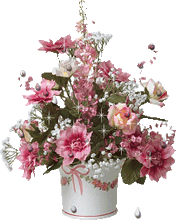 Xin   Chaân  Thaønh   Caùm  Ôn
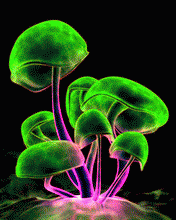 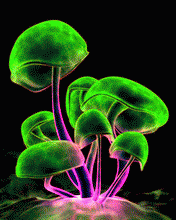 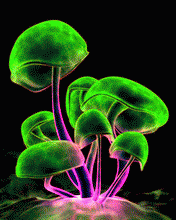